АНСОО ЦСО «МИЛОСЕРДИЕ»
ОТЧЕТ О ПРОДЕЛАННОЙ РАБОТЕ
ЗА 2020 ГОД
РЕЗУЛЬТАТЫ РАБОТЫЗА 2020 ГОД
Количество обслуженных клиентов за год 124 человека
Предоставлено услуг всего: 113489
Оказана  помощь
Отделению патологии новорожденных
Семье погорельцев
Отзывы
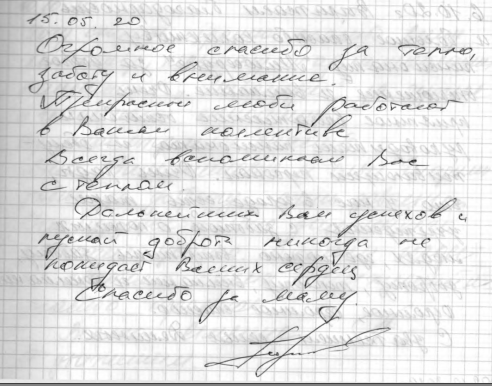 Отзывы
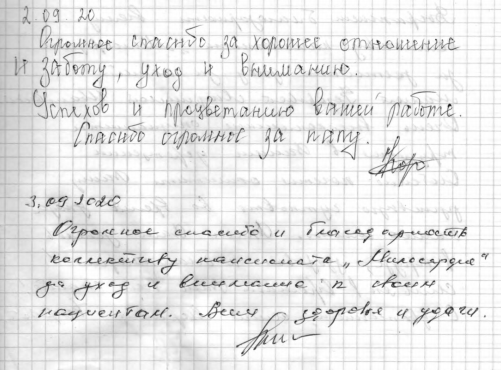 Отзывы
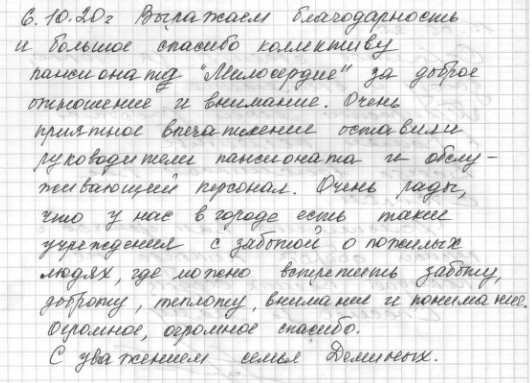 Отзывы
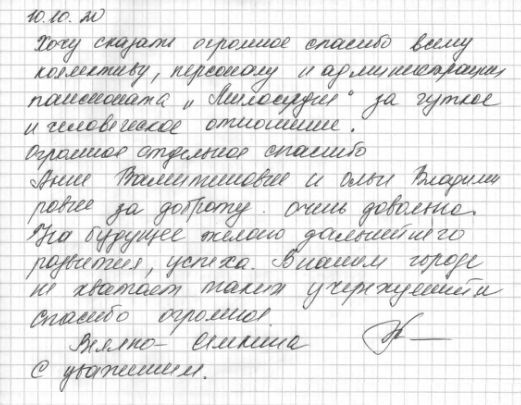 Отзывы
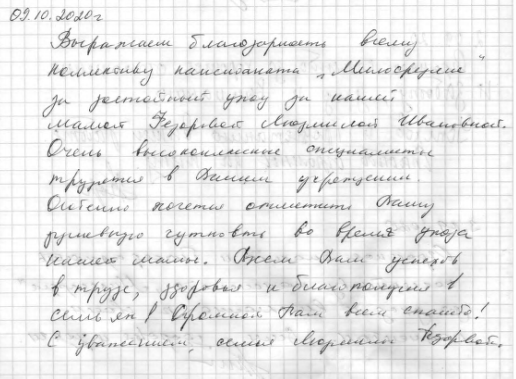 МЫ РАДЫ ВИДЕТЬ ВАСПО АДРЕСУ:г. БРАТСКул. ПИОНЕРСКАЯ, 3Б;ул. ЖЕЛЕЗНОДОРОЖНАЯ, 9Ател. 8-902-179-62-37эл. почта: cso4506@mail.ruнаш сайт: anoruth.ru